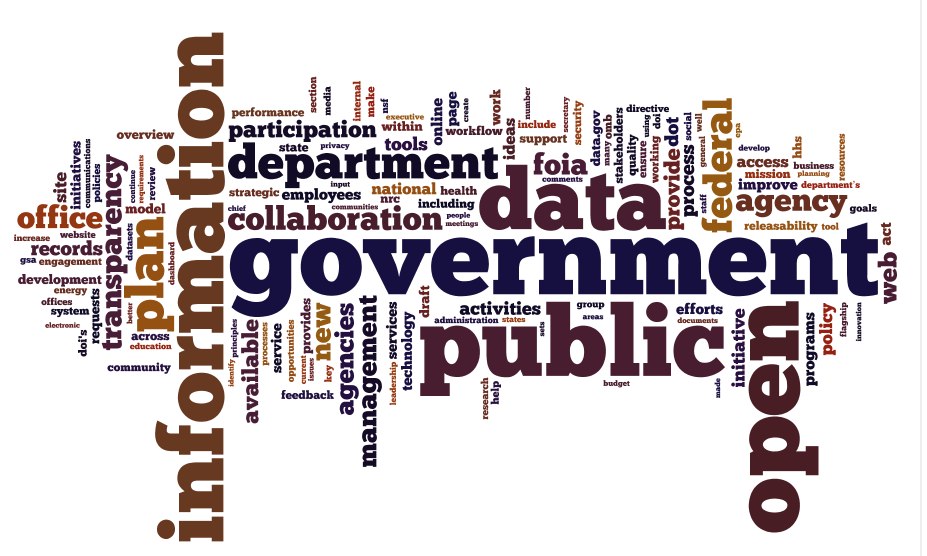 E-participation in the Decision  Making Process
Veronika Džatková, PhD.
Pavol Jozef Šafárik University in Košice
Faculty of Public Administration 
October  5, 2016
Content of the contribution
I. phenomenom of civil society

II. increasing role of civic participation in the decision-  
    making process

III. perspectives and limits of e-participation
Aim  -  pay particular attention to the one of the forms
of participation i.e. to perspectives and limits of e-
participation in public policy

Hypothesis - the assumption that the e-participation is
one of the key factors to reinforcement the current
modernisation public administration processes of the
decision-making in the post communist countries which
are mostly characterized by participatory gap
Questions to discussion
How can we meaningfully practise e-participation?

How can e-participation best serve the relationship
between the state and its citizens?
E-participation in the Decision Making Process
Besides other aspects, one of the fundamental      
      conditions of modern democratic political system is 
      determined by the active and powerful civil society. 

     
  Representatives of the civil society and their           
     increasing opportunities can make the impact to the    
     actors of public policy and also provide the background  
     for the growth of political participation with the aim  
     to make decision-making processes more efficient.
The phenomenom of civil society
However, is the problematic of civil society still actual it has long lasting existence.
John Locke, Thomas Hobbes emphasises the role of human being in civil society with the aim to empower and approach the decisions making process to people
Karl Popper promotes open society which creates vital part for democratic society
Alexis de Tocqueville puts attention to the importance of active civil society i.e. civic organisations, groups, clusters
The phenomenom of civil society
M. Evans and H.C. Boyte define civil society as a public space which provide the great opportunity for participation on different debates and discussions about the democracy.
R. Putnam says effective and functioning civil society allows citizens to strengthen the democratic conditions at the various levels and  makes influence to the actors of decision-making process  in the public affairs.
The increasing role of civic participation in decision making process
Political science point of view  to e-participation:  related to direct democracy and crisis of representative democracy.

Public policy standpoint: based on the effort to influence the public affairs.

The increasing role of civic participation is based on the
way how to implement the  participation process as a
transformative tool for social change (Nelson,Wright).
The increasing role of civic participation in decision making process
Positive effects of civic participation
- increase transparency, responsibilty, freedom, ethics in public administration                           
-help to overcome the crisis of democracy
-ensure the control mechanisms, partial responsibility, legitimacy of the decision
-fill the vacuum in relation "state and citizen" in representative
  democracy 
- strength of trust in public institutions
- empower general promotion of the democratic principles
Perspectives and limits of e-participation
e-participation framework:	
e-information: enabling participation by providing citizens with public information and access to information without or upon demand
e-consultation: engaging citizens in contributions to and deliberation on public policies and services
e-decision-making: empowering citizens through co-design of policy option and co-production of service components and delivery modalities.
Perspectives and limits of e-participation
How can citizen’s participate?
Today digital technologies make it possible to have massive 
citizen participation in policy making and political
processes.
Selected e-participation tools by Thorleifsdottir and
Wimmer :
e-consultation                              online office hours 
e-petition                                     e-panel discussion
e-discussion forums                    e-consultations
e-voting                                       blogs
Perspectives and limits of e-participation
improve the citizen's access to information and public services
promote participation in public decision-making which impacts the well-being of society
intend to produce better decisions and thus more efficiency benefits to the rest of society
Limits of e participation
participatory gap - caused by centralized power and long lasting non existence any kind of political participation and political activism which was typical in post-communist countries until the end of communist rule in 1989 
time gap which exists in the adoption of new digital technologies in public sector
old structures and practices which still prevail in the majority of institutions, services and policy-making processes
current state of distrust, suspicion and fears of citizens
problem to get involved to the public affairs in the language and manner that citizen understand without having to spend a lot of time
Perspectives of e-participation
Besides all mentioned limits of e-participation in decision making
processes we tend to the statement that e-participation is a helpful
tool for countries to overcome obstacles related to participatory
gap because of:
enable wider audience to contribute to democratic debate
support participation through a range of technologies to fulfil diverse technical and communicative skills of citizens
provide relevant information in a format that is both more accessible and more understandable to the target audience- strenghtening relatonship state-citizen
provide feedback - citizens are heard
enable, engage and empower civil society
Thank you for your attention.